Vehicle Inspection Report (DVIR)
Presented by:
<<date>>
Vehicle Inspection Report
Vehicle Inspection Report provides a simple in cab process for completing vehicle and trailer inspection reports. 
Saves fleets money by replacing paper vehicle inspection reports 
Increases accuracy through simple prompts and error detection logic 
Improves defect resolution process 
Canadian compliant
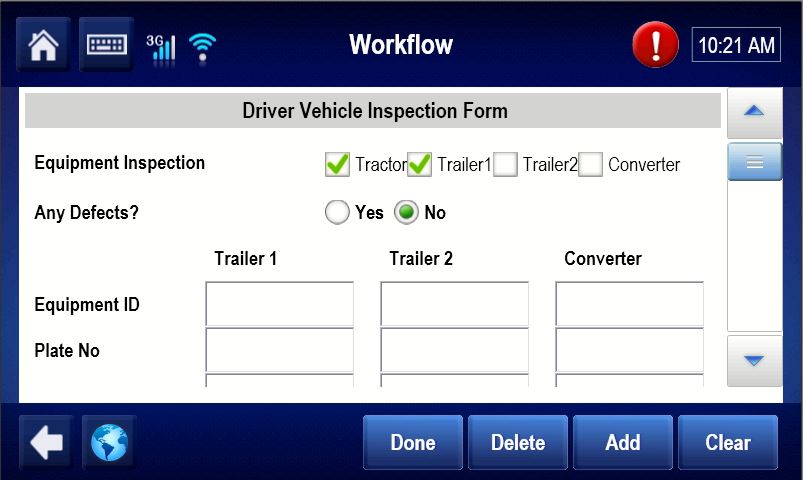 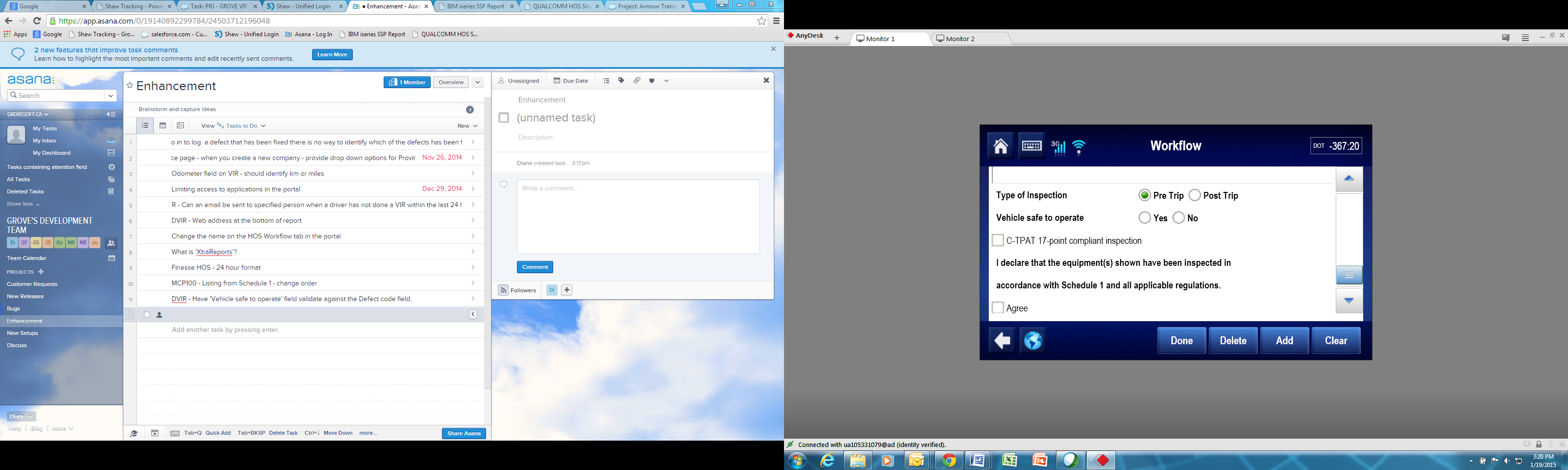 2
Benefits of DVIR
Vehicle Inspection Report (DVIR)
No paper logs
Major defects that are fixed on the road can be updated from cab
Full web portal access to search or print all (major or minor) DVIR’s
Ability to monitor defects and schedule service
Email notifications of defects sent directly to safety department.
Data storage up to 1 year
Major & Minor defects stored on the portal
Emails sent if a Driver does not complete a DVIR
Assign WO for repairs and keep record on the portal